Figure 1 Extensive variability in ribosome loading under NS conditions and global reduction in ribosome loading in ...
Nucleic Acids Res, Volume 33, Issue 3, 1 February 2005, Pages 955–965, https://doi.org/10.1093/nar/gki240
The content of this slide may be subject to copyright: please see the slide notes for details.
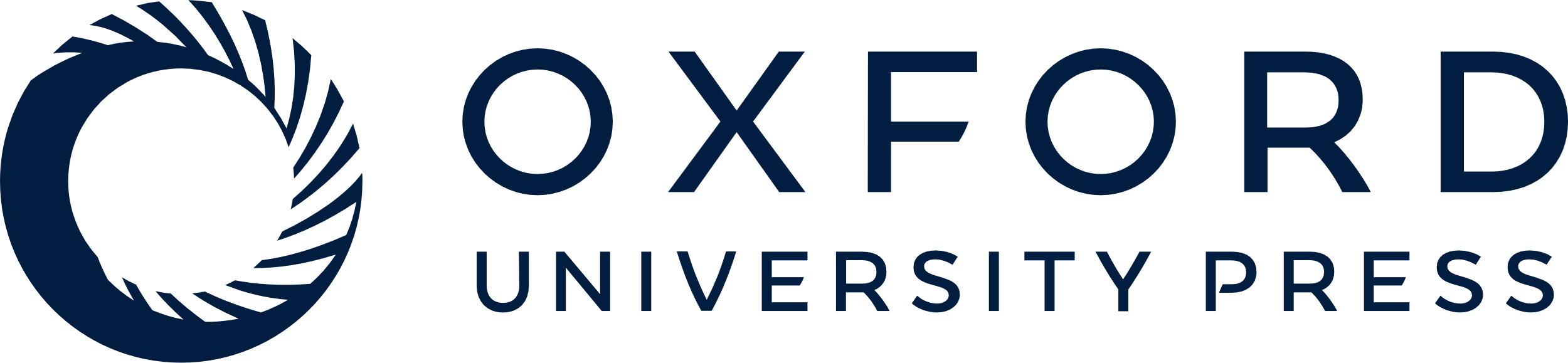 [Speaker Notes: Figure 1 Extensive variability in ribosome loading under NS conditions and global reduction in ribosome loading in response to DS. nRL values were determined for the transcripts detected above background in both non-polysomal and polysomal RNA fractions under at least one condition by DNA microarray hybridization (7). The nRL value for each mRNA was plotted as the percentage of the individual mRNA species in polysomes under NS and DS conditions. Arrows indicate the positions and values of the average nRL (determined with log2-transformed values) for the NS (average log2nRL 2.15 ± 0.87 for n = 11 746) and DS (average log2nRL = 1.3 ± 0.88 for n = 12 310). Averages were statistically different as determined by the Student's t-test on the log2nRL values (P < 10−4).


Unless provided in the caption above, the following copyright applies to the content of this slide: © The Author 2005. Published by Oxford University Press. All rights reserved  The online version of this article has been published under an open access model. Users are entitled to use, reproduce, disseminate, or display the open access version of this article for non-commercial purposes provided that: the original authorship is properly and fully attributed; the Journal and Oxford University Press are attributed as the original place of publication with the correct citation details given; if an article is subsequently reproduced or disseminated not in its entirety but only in part or as a derivative work this must be clearly indicated. For commercial re-use, please contact journals.permissions@oupjournals.org]